Class 4:  Symptoms
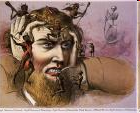 NOTE:  Past lectures/PowerPoints on Kent Harber webpage:

http://nwkpsych.rutgers.edu/~kharber/healthpsychology/ 

Current (2024) lectures on Canvas
REVIEW QUESTIONS PHYSIO II
The respiratory problem causes by insufficient oxygen (but unrelated to CO2) is [hint—World War II bomber crews]:

___ Asphyxia 
___ Anoxia
___ Hay Fever
___ Asthma
___ Hyperventilation
X
REVIEW QUESTIONS PHYSIO II
The “Biome” refers to:

___ Nausea induced by non-compliance
___ National lab dedicated to health psychology
___ The massive colonies of bacteria in the gut
___ Medication that targets digestive tract
___ All the above
X
What is a Symptom?
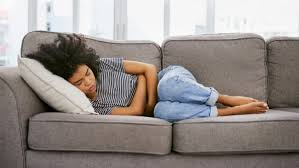 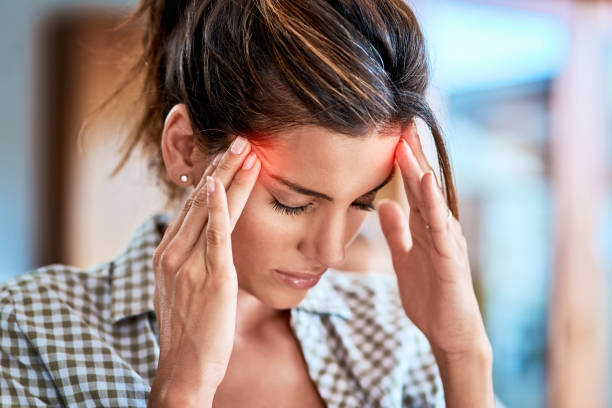 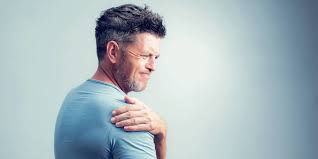 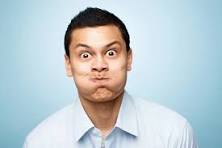 How strongly did you feel symptoms?
How easy is it to name symptoms?
Did you feel any emotions with your symptoms?
Symptom Defined
“A physical symptom … is a perception, feeling, or even belief about the state of our body.  (It)… is often—but not always—based on physiological activity.  Above all, a physical symptom …represents information about internal states.”  	
 Pennebaker, 1983, p.1.
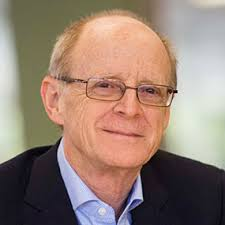 James Pennebaker
Functions of Symptoms
Why do we have symptoms?
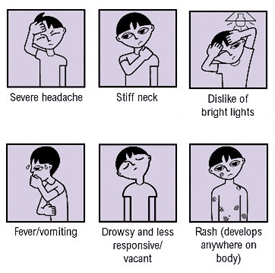 Sign that problem exists
Provide clues to nature of problem
Locate problem
Provide means to inform others of problem
Provide clues how to treat/respond                        	to problem
The Psychology of Symptoms:  Main Questions
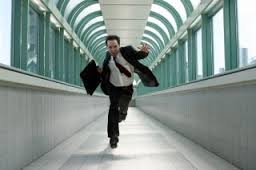 When do we first notice symptoms?  How do we know that a symptom is “happening”?

How do our beliefs about illness and our own bodies affect the way we interpret symptoms?

How well do perceived symptoms match up with actual physical 	states?
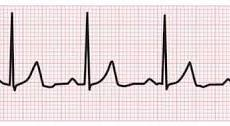 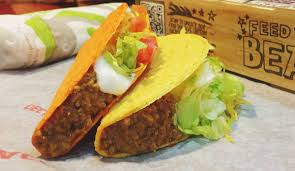 OR
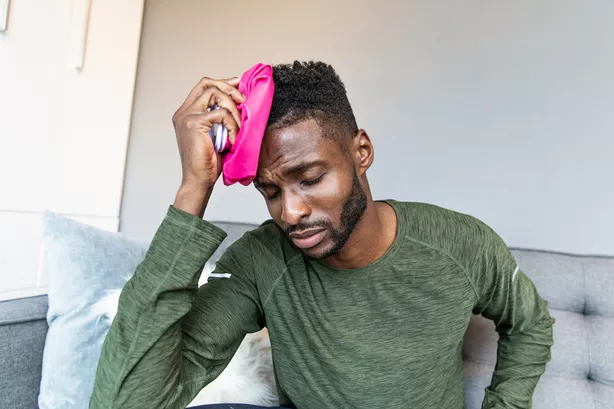 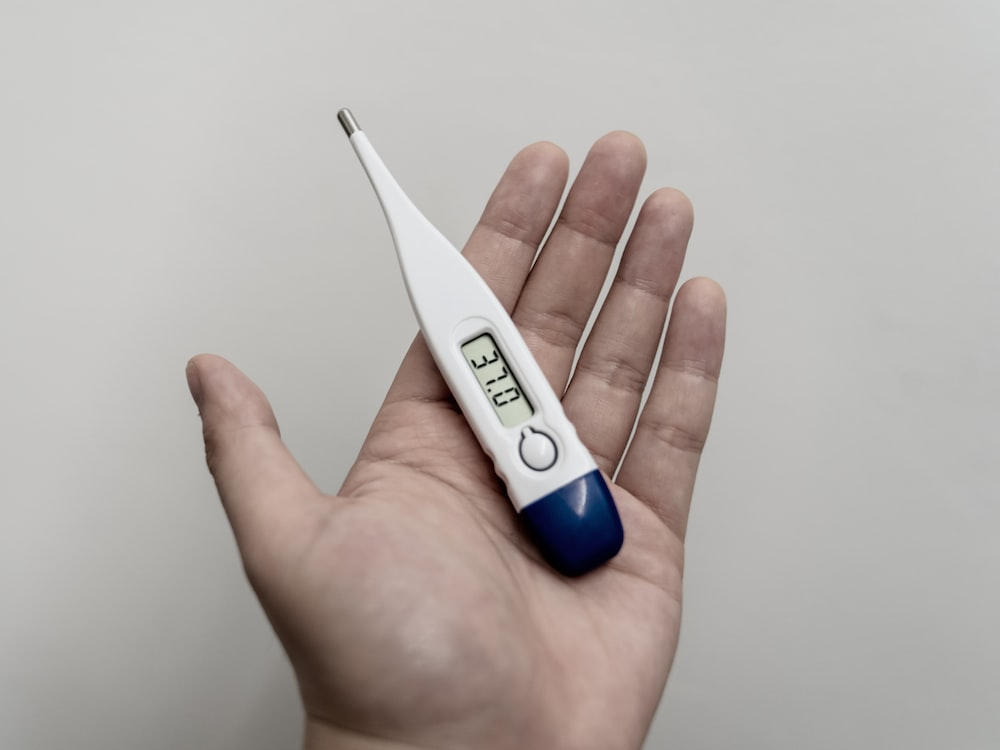 VS.
The Psychology of Symptoms:  Main Questions
How do symptoms match with personality?






How do people differ in the ways that they label symptoms?
       (go to next slide).
TYPE OF PERSON
TYPE OF SYMPTOM
Issue #5: Labeling Symptoms
Shortness of breath means?
____slow/labored
____rapid/shallow
Tense muscles makes you think of?
___Back  ___Shoulders ___Chest  ____Legs
"Dr., I have shortness of breath and muscle tension" could mean:
Slow, labored breathing		Rapid/shallow breathing
Tense back, chest		Tense shoulders, legs
Who Are More Likely to Report Symptoms?
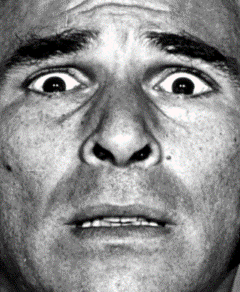 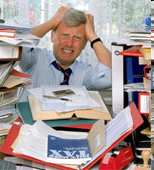 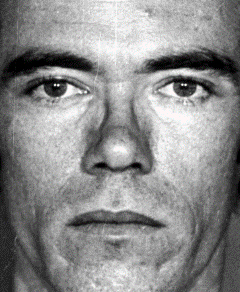 Psychological Profiles
	Emotionality
	Coping style
Demographics 
	Age
	Sex
	Marital status
	Residential status
	Occupational status
	SES
	Race and culture
Problem focused
Emotion focused
Anxiety, neuroticism,                negative affect
(less so)
(more so)
Younger
Older
Men
Women
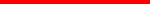 Married
Never married
Previously married
Alone
2-3 others
4+ others
Employed
Unemployed
Low SES
High SES
Irish > Italians, Blacks < Whites. Jews: danger, Yankees: be tough
Symptom Reporting:  Number of, Attention to Symptoms
X
____ Numbers of actual symptoms
Rates of symptom reporting could be due to:
X
____ Differential attention to symptoms
X
____ Number + Attention
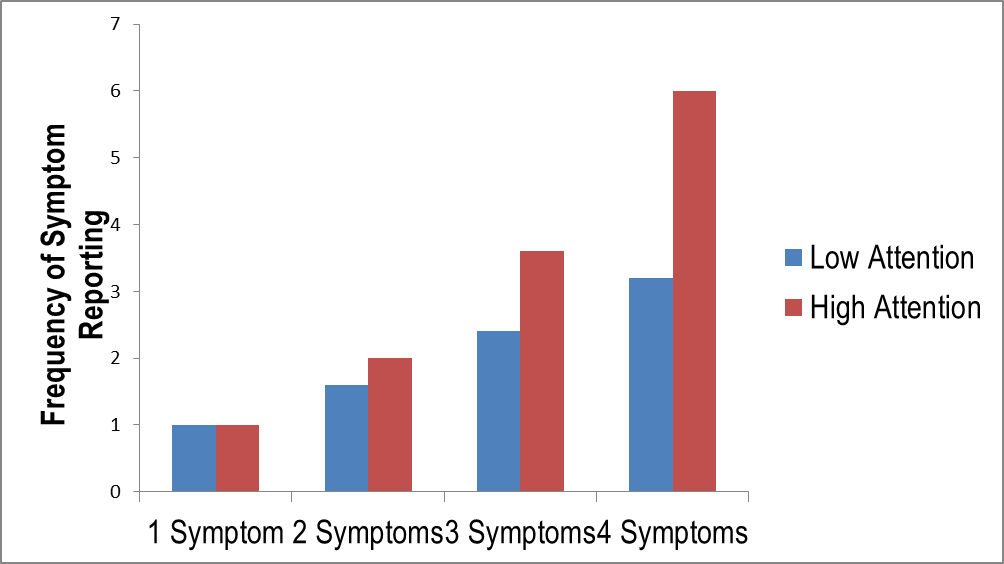 Perception of Symptoms Guided By Same Processes as Perception In General
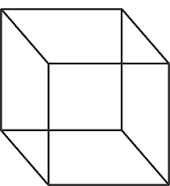 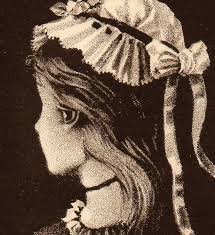 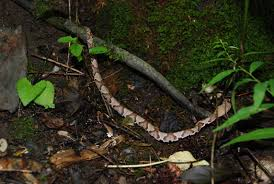 Perception is motivated; Emphasizes survival cues.
Perception is often active; 
We organize what we see in order to see.
Beliefs organize perception
Conditions of Perception

 Limited capacity to process information

  Info exists inside and outside person.

  Perception can be both passive and active
         [Passive: Glance at arm, see bite itch]
         [Active: Arm itches, roll up sleave, find bite]

Elements of Perception

    1.  Orienting:     Does cue (event/sensation) get our attention                     			Unique? Complex? Mobile?	
    2.  Schemas:  Expectations, pre-set ways of understanding events.

    3.  Inference:  Drawing conclusions from available information
                  [Orienting + Schemas  Inference]
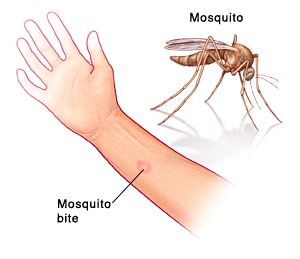 Schemas and Symptoms
Schema:  Concept or framework that helps interpret or organize information.
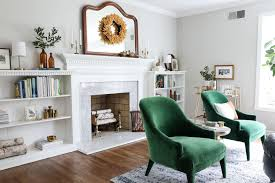 Realtor
House tour as a:
Recall?
Thief
Premenstrual Syndrome and expectations of PMS symptoms (Ruble, 1972)
	Women know about PMS and associated symptoms
	Women told period due in 2 days or in 10 days – in fact, all due in 7 days.
	All women asked “To what extent are you currently experiencing PMS?”
Result?
Women told period starts in 2 days report more current PMS symptoms
From Schema to Orientation to Inference:                            How Beliefs Shape Symptom Perception
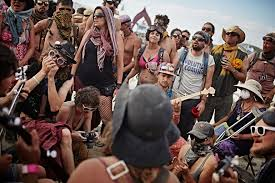 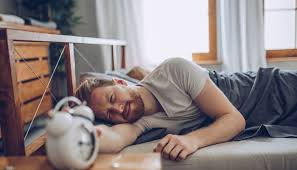 Day 4
Days 1-3
Headache
Dizzy
Gastro-intestinal problems
Cough
Body Aches
Sore Throat
Reduced sense of smell
Confusion
Hung Over?
COVID-19?
Inference and Symptoms:            Combining Orientation and Schemas
Inference:  Drawing conclusion from symptoms, as guided by schemas.
Schema?              Orientation?            Inference?
I have a slight headache                     			=
Orientation
Got new glasses; told might induce headache                	=
Schema
I probably have a headache b/c of new glasses                	=
Inference
Key terms:  Orientation, Schema, Inference
Perception is Driven By:
Person's Plans, Expectations
(D. Simons)
Cue Salience
(A. Triesman)
Person's     Physical Condition/Physical State 
(D. Proffitt)
http://www.youtube.com/watch?v=vJG698U2Mvo
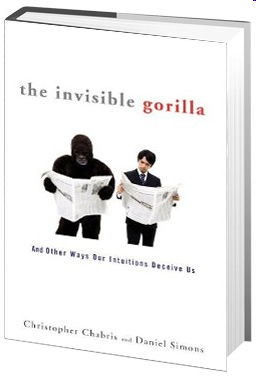 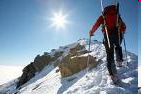 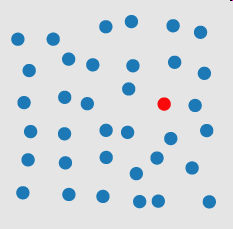 Pennebaker Symptom and Exercise Studies
How does attending to internal cues or external cues affect feelings of exertion during exercise?
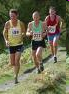 Symptom reporting is a function of     (Internal Cues) minus (External Cues)
Prediction:  Exercise with fewer external distracters will lead to more attention to internal cues.
Procedure        Subjects all run same distance: oval track OR cross-country
Predictions
a.  Who has more symptoms? 
	b.  Who runs faster?
Result?
Pennebaker Symptom and Exercise Studies
How does attending to internal cues or external cues affect feelings of exertion during exercise?
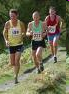 Symptom reporting is a function of     (Internal Cues) minus (External Cues)
Prediction:  Exercise with fewer external distracters will lead to more attention to internal cues.
Procedure        Subjects all run same distance: oval track OR cross-country
Predictions
Who has more symptoms?  No difference
Who runs fasters?  Cross Country
Result?
Cross-country run faster (9.2 min v. 10.1 min) no symptom diff.
Pennebaker Treadmill Study Design
Problem with running study:  Did pace really differ b/c of attention to internal v. external cues?
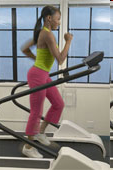 Treadmill study done to address this problem
Ss run on treadmill, which keeps time and effort:
constant
Ss wear headphone, playing either:
	a.  Themselves breathing             	b.  Street sounds                                       	c.  Nothing at all
Pennebaker Treadmill Study Results
Conclusion:  When exertion is held constant, Ss who focus on body 	(“breathing” condition) become more / less aware of their 	own physiological state.
Relevance of Running and Treadmill Studies
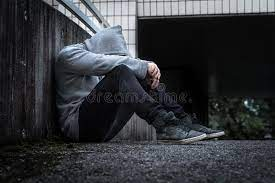 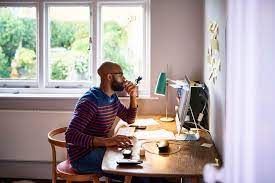 Who has more health complaints?
		___ Depressed  	___ Non-Depressed
		___ Work/live alone	___ Work/live with few others
X
X
Do professional athletes distract from / attend to internal states?
		___ Distract	___ Attend
X
Coughing Study
Purpose:  Can external cues distract people from internal reflex?

Ss see movie.  Portions of movie pre-rated for interestingness.





Researchers count number of coughs at each 30 sec. portion.
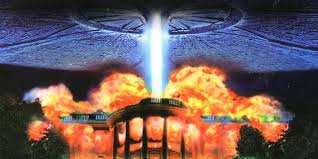 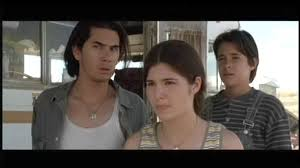   1 = Boring            7 = Interesting 
Predict?
Fewer coughs at more interesting moments.
Result
Correlation of coughs to interestingness = -.57.
End of Class 4, with Procedural Comment

Covered a lot today; don’t want to overload.  Figure 30 slides per class session

More on Symptoms, moved to start of Class 5

We will balance content with attentional demands

You will only be responsible (in quizzes, tests) for what is covered in lectures.